Fiche mémo - Sortie scolaire
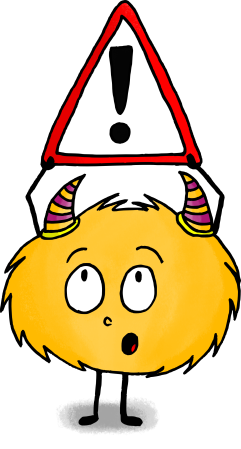 Nom de la sortie : 
_________________________________

Date de la sortie : 
__/__/____
Je colorie les cases au fur et à mesure de l’avancement de la préparation de la sortie :
Remplir le formulaire d’autorisation de sortie
Remplir le formulaire Vigipirate
Réserver le transport
Schéma de conduite et fiche transporteur
Envoyer les formulaires à l’IEN
Demander l’autorisation mairie pour le personnel municipal accompagnant
Ajouter la sortie sur le calendrier ENT
Prévenir le périscolaire
Prévenir la cantine
Mot sortie et autorisation pour les familles
Symbole
Commencé
Terminé
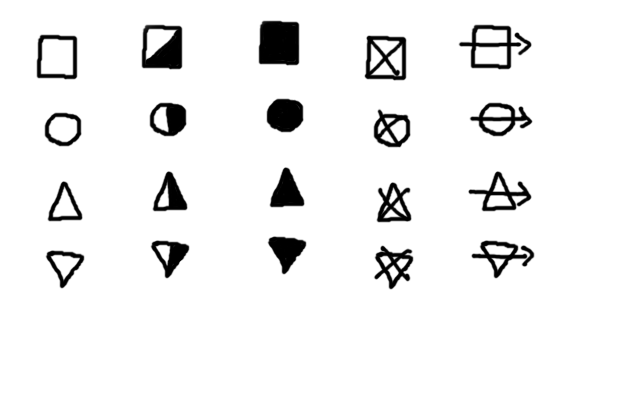 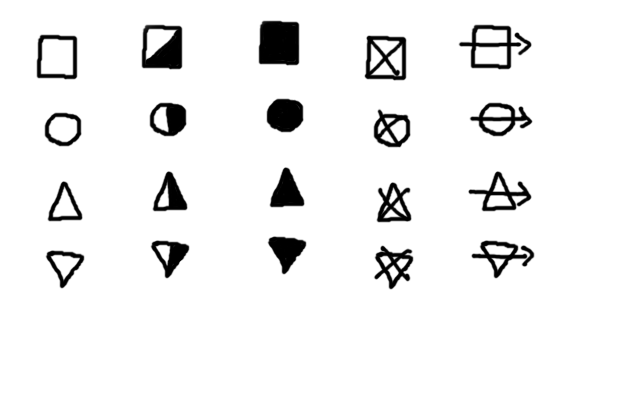 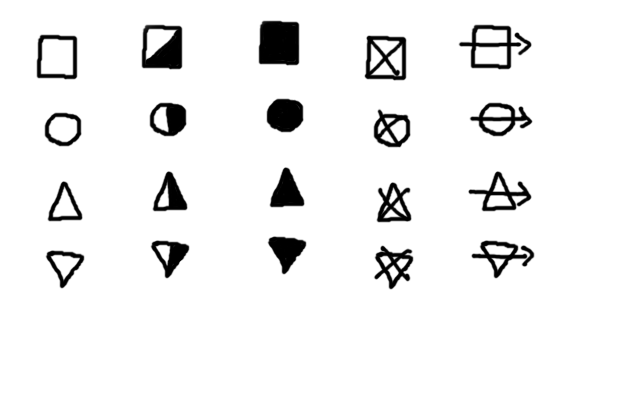